Pastures keep soil in placedata from Breneman Discovery Farms project
Sediment losses from Breneman outwintering pastures
www.uwdiscoveryfarms.org/research-library
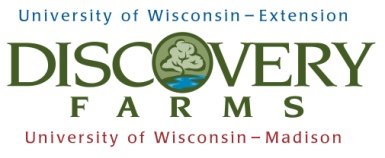 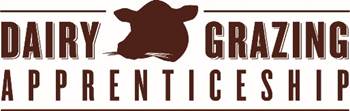 Slide Source: Laura Paine
[Speaker Notes: Over the next few slides, we will review some of the research that has been conducted that document the benefits of well managed pasture. First and foremost, we know that it is very effective at minimizing soil erosion. These are data from a statewide, on-farm research program in WI called Discovery Farms. This slide summarizes soil erosion from actual farm fields including a corn-soybean rotation (dark red), a dairy rotation including alfalfa (purple). The bars that are barely visible, indicated by the arrow, are runoff numbers from outwintering pastures on a grass-based dairy. The orange bar is the Rusle2 prediction of soil erosion from those pastures and as you can see, the actual pastures performed better than the prediction.]